СССР в 1920 – 1940 гг.
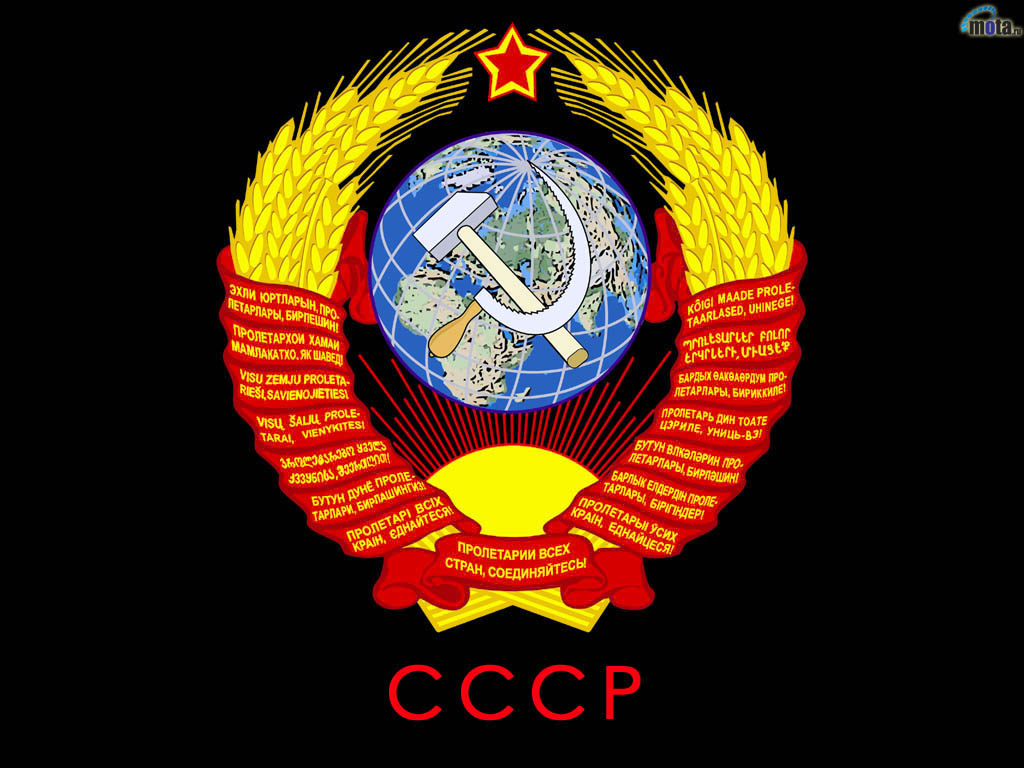 1
План
1. Экономическая модернизация (НЭП, индустриализация, коллективизация)
2. Складывание тоталитарного режима в СССР
3. Образование СССР
4. Культурная революция
2
Это экономическая политика, проводившаяся в Советской России и СССР в 1920-е годы. Была принята 15 марта 1921 года X съездом РКП(б), сменив политику «военного коммунизма».
Новая экономическая политика. НЭП
3
Экономические:
 потеря 25% национальных богатств
упадок промышленного производства
сокращение населения
снижение жизненного уровня (зарплата с 23 рублей до 49 копеек)
миграция населения из города
кризис в управлении
Причины перехода к НЭПу.
4
Причины перехода к НЭПу
Политические:
Недовольство крестьян политикой продразверстки. Вооруженные восстания крестьян в Тамбовской губернии, на Украине, Кубани, в Сибири. Крестьяне требовали изменения аграрной политики, созыва Учредительного собрания. Восстания были подавлены с помощью армии.
Восстание моряков в Кронштадте (март 1921 г.). Они требовали проведения перевыборов в Советы, предоставления свободы слова, собраний всем партиям, обеспечения свободы торговли, разрешения крестьянам свободно пользоваться своей землёй и ликвидации продразверстки.
5
6
7
Финансовая реформа
В 1921 г. началась денежная реформа. Была выпущена устойчивая валюта – советский червонец. Он обеспечивался золотом и другими легко реализуемыми ценностями и товарами. Один червонец приравнивался к 10 дореволюционным золотым рублям, а на мировом рынке он стоил около 6 долларов
8
Осень 1923- кризис сбыта промышленных товаров

Осень 1924 - 25гг дефицит промышленных товаров

Зима 1927-28 кризис хлебозаготовок
Кризисы НЭПа
9
10
Причины сворачивания НЭПА
1. Несоответствие мер НЭПа идеям Социалистической Октябрьской революции и идеологии коммунизма
2. Отставание города от деревни в развитии.
3. Недостаток средств на промышленную модернизацию страны
4. Опасения партийных лидеров относительно восстановления капитализма
5. 1928 г. – кризис хлебозаготовок

В результате в 1927-1928 гг. сменивший к тому времени Ленина И.В. Сталин перешел к курсу индустриализации и коллективизации.
11
Социалистическая индустриализация СССР (Сталинская индустриализация) — процесс форсированного наращивания промышленного потенциала СССР для сокращения отставания экономики от развитых капиталистических стран, осуществлявшийся в 1930-е годы. Официальной задачей индустриализации было превращение СССР из преимущественно аграрной страны в ведущую индустриальную державу.
Начало социалистической индустриализации было положено первым пятилетним планом развития народного хозяйства (1928—1932). Одновременно были ликвидированы частнотоварные и капиталистические формы хозяйства.
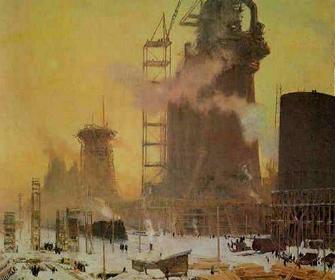 Индустриализация в СССР
12
необходимость создания  материально-технической базы социализма
достижение экономической независимости страны
Укрепление обороноспособности

Сталин воспользовавшись очередным кризисом НЭПа объявил о «наступлении социализма по всему фронту». На первый план вышло ускоренное развитие базовых отраслей промышленности (топливно-сырьевая, металлургия, машиностроение и др.) от которых зависело общее состояние экономики.
Причины индустриализации
13
На Западе индустриализация проводилась за счет средств полученных от развития сельского хозяйства и легкой промышленности. Но в СССР не было времени на осуществление данного подхода. Поэтому индустриализация осуществлялась за счет ограбления села и продажи за границу сырья, хлеба, культурных ценностей. В условиях ограниченности ресурсов руководство перешло к их централизованному распределению и к плановости всей экономики.
Условия индустриализации
14
Уже в годы Гражданской войны советское правительство начало разработку перспективного плана электрификации страны. В декабре 1920 г. план ГОЭЛРО был одобрен VIII Всероссийским съездом Советов, а через год его утвердил IX Всероссийский съезд Советов.
Планом предусматривалось опережающее развитие электроэнергетики, привязанное к планам развития территорий. План ГОЭЛРО, рассчитанный на 10—15 лет, предусматривал строительство 30 районных электрических станций (20 ТЭС и 10 ГЭС) общей мощностью 1,75 млн квт. Проект охватывал восемь основных экономических районов (Северный, Центрально-промышленный, Южный, Приволжский, Уральский, Западно-сибирский, Кавказский и Туркестанский). Параллельно велось развитие транспортной системы страны (реконструкция старых и строительство новых железнодорожных линий, сооружение Волго-Донского канала).
Проект ГОЭЛРО положил основу индустриализации в России. Выработка электроэнергии в 1932 году по сравнению с 1913 годом увеличилась почти в 7 раз, с 2 до 13,5 млрд. кВт·ч.
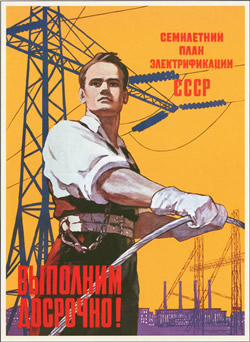 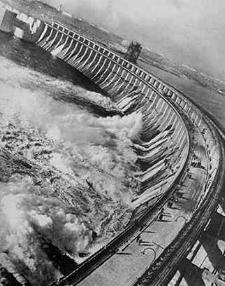 ГОЭЛРО
15
В 1927 г. началась разработка 1 пятилетнего плана. В 1929 г. он был утвержден. Предусматривалось увеличить промышленное производство на 180%, сельско-хозяйственное на 55%.Тяжелая промышленность должна была развиваться опережающими темпами-230% за 5 лет. Сталин в это время выдвинул идею «Великого скачка» - чтобы за 5-10 лет догнать Запад, ушедший вперед в своем индустриальном развитии на 50-100 лет.
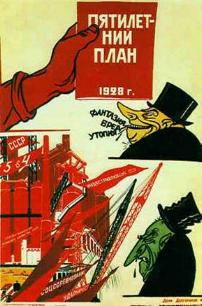 Первая пятилетка. 1927-1932 гг.
16
1935, август – начало стахановского движения. Шахтер А.Стаханов перевыполнил норму в 14 раз.
Это дало начало социалистическому соревнованию во всех отраслях экономики
Стахановское движение
17
СССР - индустриально-аграрная страна
Созданы новые отрасли
Достигнута экономическая независимость страны (производятся все виды продукции)
Создан мощный военно-промышленный комплекс
Ликвидирована безработица
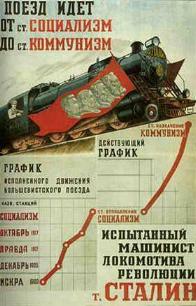 Итоги индустриализации
18
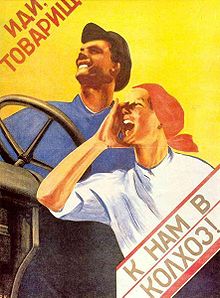 Коллективиза́ция — это процесс объединения единоличных крестьянских хозяйств в коллективные хозяйства (колхозы в СССР). Проводилась в СССР в конце 1920-х — начале 1930-х гг. (решение о коллективизации было принято на XV съезде ВКП (б) в 1927), в западных районах Украины, Белоруссии и Молдавии, в Эстонии, Латвии и Литве после Второй мировой войны.
Цель коллективизации — формирование социалистических производственных отношений в деревне, ликвидация мелкотоварного производства для разрешения хлебных затруднений и обеспечения страны необходимым количеством товарного зерна.
Коллективизация
19
Огосударствление сельскохозяйственного производства
Централизованное управление сельским хозяйством
Ликвидация кулачества как класса
Получение средств на индустриализацию
Цели коллективизации
20
1928 – Начало форсированного создания колхозов (25-тысячники).
1929 – В газете «Правда» статья Сталина «Год великого перелома».
1930 – Объявлена политика «ликвидации кулачества как класса». 
1932-1933 – Голод.
40-ые г.г. – Завершающий этап.
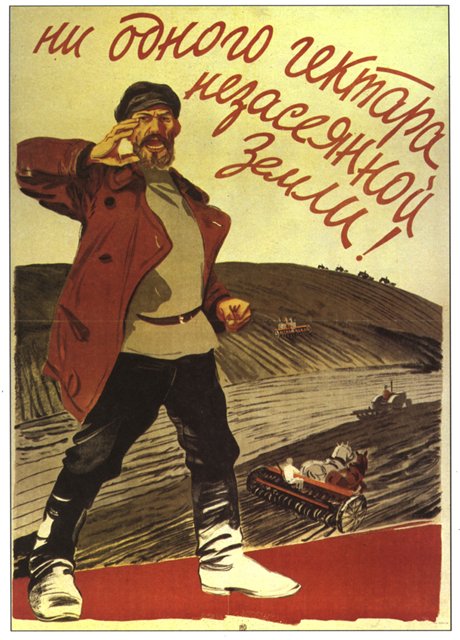 Основные этапы коллективизации
21
Население около 160 млн. чел.

80% - крестьянство 26 млн. хозяйств.
 - 8.5 млн. бедняцких хозяйств.   
 - 15 млн. середняцких  хозяйств.
 - свыше 1 млн. кулацких хозяйств.
Крестьянский вопрос (1929)
22
Раскулачивание: конфискация имущества, построек, средств производства в пользу колхозов
Выселение кулачества из родных мест
Создание машинно-тракторных  станций
Агитация в печати
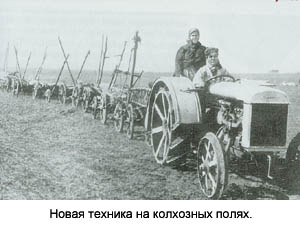 Основные средства и методы коллективизации
23
Последствия
24
Тоталитаризм
Тоталитаризм (от лат. «полный», «цельный») – антидемократический режим, для которого характерен полный контроль государства над человеком, ликвидированы все проявления демократического общества.
 Осуществляется при догоняющем типе развития. В 1920-30-ые гг. существовал в Италии, Германии, Испании, СССР. После Второй Мировой войны в странах Восточной Европы и Юго-Восточной Азии.
25
Одна правящая партия
Сращивание партийных и государственных органов
Культ национального вождя
Навязывание единственной идеологии (социальной, национальной, религиозной). Политизация общества.
Отсутствие легальной оппозиции
Контроль за средствами массовой информации. Жесткая цензура
Создание массовых общественных организаций, контролируемых властью
Создание системы репрессивных органов. Массовые репрессии
Контроль над экономикой
Характерные черты тоталитаризма
26
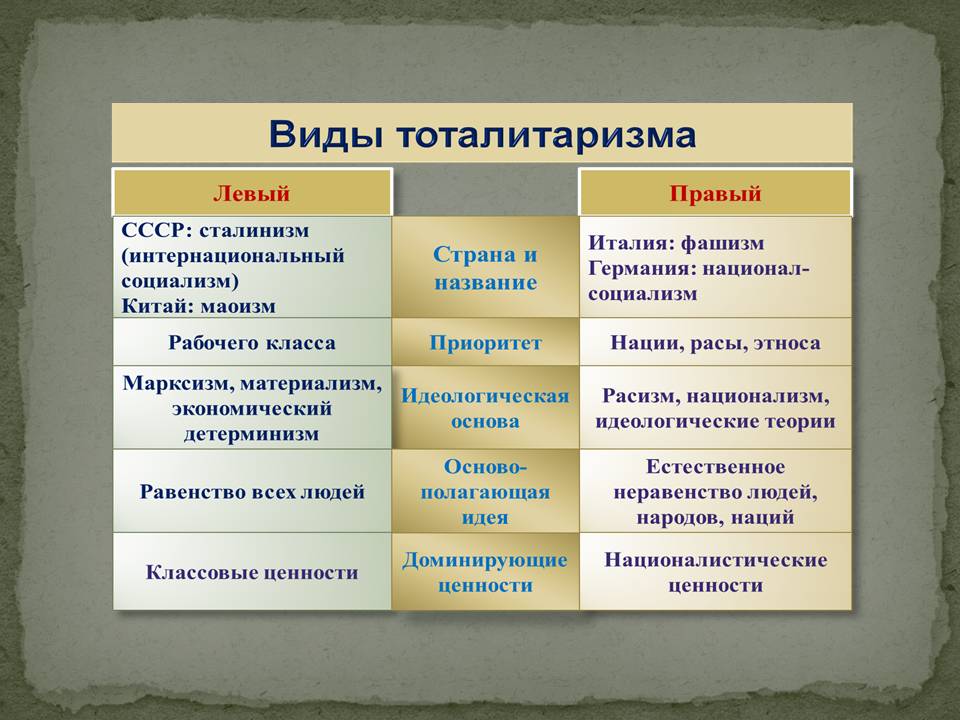 27
Широкое вмешательство государства в экономику
Отсутствие развитых демократических традиций
Уничтожение оппозиции в ходе гражданской войны
Усиление органов исполнительной власти и силовых структур
Патриархальная политическая культура большинства населения
Предпосылки установления тоталитарного режима в СССР
28
1923 – 1934 гг. – становление режима
1935 – 1940 гг. – реализация сталинской модели власти
1941 – 1945 гг. – частичное отступление, ожидание демократических перемен
1946 – 1953 гг. – возвращение к жесткой модели управления
Этапы сталинского тоталитаризма
29
Создание имиджа И.В.Сталина как легендарной личности, которой вся страна обязана своим процветанием («великий вождь всех времен и народов»)
Тотальное восхваление И.Сталина при отсутствии критики
Повсеместное распространение облика и имени вождя
Формирование образа мыслителя, философа и ученого («корифей всех наук»)
«Культ личности»
30
Поводом для массовых репрессий стало убийство С.М.Кирова 1 декабря 1934 г.
1936-1939 гг. – «Большой террор», политические процессы против бывших вождей партии, руководителей разного уровня, объявленных «врагами народами». В эту группы были отнесены крестьяне, духовенство, деятели науки и культуры.
Были введены «тройки» – органы внесудебной расправы, создан ГУЛАГ (Главное управление лагерей).
Точное число репрессированных неизвестно (4 – 15 млн.чел.)
Массовые репрессии
31
По окончании войны на территории бывшей Российской империи образовалось полтора десятка государств. Самое крупное - РСФСР строилось по федеративному принципу и включало автономии и национальные округа.
Во всех Советских республиках у власти стояли представители большевиков. Они ставили задачей построение социализма и имели единую экономическую основу государственную собственность на средства производства.  
Все они находились в международной изоляции.
Предпосылки образования СССР
32
Общие хозяйственные связи, транспортная система, исторически сложившееся разделение труда между республиками. 
В 1920-21 гг. РСФСР, Украина, Белоруссия, Армения, Грузия и Азербайджан заключили ряд договоров в военной, экономической областях и дипломатической сфере.
 Внешняя торговля этих государств была объединена. 
План ГОЭЛРО предусматривал создание единой энергетической базы всех советских республик и развитие их экономик на этой основе
Создание общей системы обороны
Причины образования СССР
33
В.И.Ленин
И.В.Сталин
Федерализация
Объединение республик на правах равноправия в рамках одного государства

ЦК РКП(б) одобрил ленинские принципы национально-государственного устройства.
Автономизация
Все республики входят в состав РСФСР на правах культурных автономий
Проекты объединения
34
30 декабря 1922 г. РСФСР (Россия) вместе с Украиной (УССР), Белоруссией (БССР) и республиками Закавказья (ЗСФСР) образовали Союз Советских Социалистических Республик (СССР). Каждая из республик считалась независимой.
Подписаны Декларация и Договор
Созданы новые органы власти (Всесоюзный съезд Советов, ЦИК, Союзный Совет, Совет Национальностей)
Первый съезд Советов
35
В 1924 г. принята Конституция СССР.
Во второй половине 1920-х гг. в состав СССР вошли республики Средней Азии (Казахстан, Узбекистан, Таджикистан, Киргизия, Туркмения)
В 1936 г. ЗСФСР разделилась на самостоятельные республики, все они вошли в состав СССР.
В1939-40 гг.  Республики Прибалтики, присоединились к Союзу
Всего в СССР входило 15 республик
Развитие СССР
36
В конце 1920-х гг. партия учитывала национальную специфику. В мусульманских республиках духовенству возвратили земли, восстановили шариатские суды, признавали мусульманские нормы поведения. На Севере и в Сибири сохранялось родовое самоуправление. Большое внимание уделялось культурному развитию малых народов - многие из них впервые получили письменность. В Москве и Петрограде бы ли открыты институты народов Востока и Севера.
Национальная политика
37
Партия и государство установили полный контроль над духовной жизнью общества
1922г. – выдворение из страны 160 крупных ученых и философов.
1922г. – учреждение Главлита, а затем Главреперткома (цензура).
Культура СССР В 1920-ые ГОДЫ.
38
Ставилась задача преодолеть культурное неравенство, сделать доступным для трудящихся сокровища культуры.

Ликвидация неграмотности: в 1919 году СНК принял декрет "О ликвидации неграмотности среди населения РСФСР", по которому все население от 8 до 50 лет обязано было обучаться грамоте на родном или русском языке.

В 1923 году было учреждено добровольное общество "Долой неграмотность" под председательством М.И. Калинина.
Главные задачи культурной революции
39
30 сентября 1918 года ВЦИК утвердил «Положение о единой трудовой школе РСФСР».
    В основу положен принцип бесплатного обучения.
Декретом СНК от 2 августа 1918 г. преимущественное право поступления в вузы получили рабочие и крестьяне
В 1930 году было принято постановление ЦК ВКП/б "О всеобщем обязательном начальном обучении". 
    К концу 30-х годов массовая неграмотность в нашей стране в основном была преодолена
Народное образование
40
11 (24) декабря 1917 г. появляется декрет о передаче всех церковных школ в Комиссариат просвещения.
18 (31) декабря аннулируется в глазах государства действенность церковного брака и вводится гражданский.
21 января 1918 г. - опубликован декрет о полном отделении церкви от государства и о конфискации всех церковных имуществ.
Церковь и религия
41